Pertanyaan dan KonfirmasiUsulan Desain User Interface TEO e-Disposisi (TEO Mobile)
8/21/2018
1
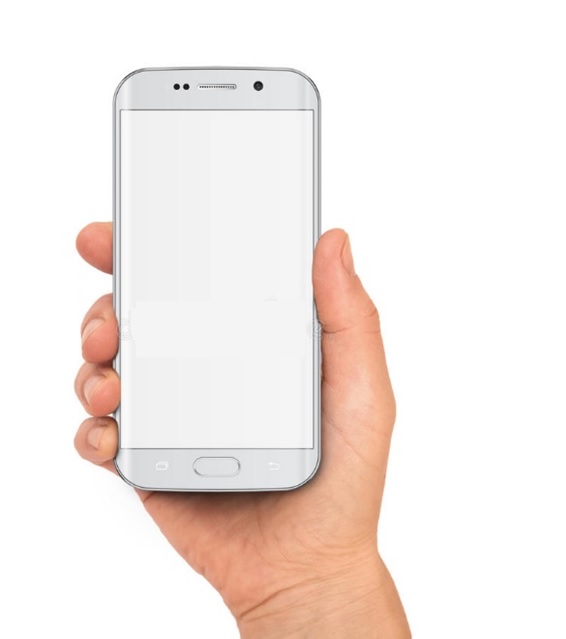 TEO          Tugas saya
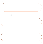 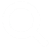 1. Surat Masuk (Eksternal)
a. Icon Surat Masuk (semua surat masuk akan diberi icon yg sama)
b. Label 'instansi' menandakan bahwa surat berasal dr instansi luar (semua surat masuk eksternal akan diberi label 'instansi‘)
c. Label 'undangan' diambil dari jenis agenda surat

2. Disposisi Masuk
a. Icon Disposisi Masuk (semua disposisi akan diberi icon yg sama)
b. Label ‘Dirut’ diambil dari pengirim disposisi ? (kode jabatan kah?)
c. Label ‘Disposisi’ menandakan disposisi masuk (semua disposisi masuk akan diberi label ini)
d. Label ‘Edaran’ diambil dari mana ya Pak ? Karena tdk sinkron dengan poin c

3. Surat Internal Masuk
a. Icon Internal Masuk (semua internal masuk akan diberi icon yg sama)
b. Unit pengirim internal
c. Semua Internal Masuk akan diberi label ‘Memo’ kah? Karena bisa saja membuat agenda internal dengan jenis bukan ‘Memo’. Atau label tsb diambil dr jenis surat?

4. Draft Surat (persetujuan)
a. Icon (semua draft akan diberi icon yg sama)
b. Unit pembuat draft/agenda surat
c. Label ‘Draft’ menandakan draft (semua draft akan diberi label ini)
Dinas ESDM Prov. Babel,           19 Mar  2018           Undangan Paparan RKAB Timah...,
Instansi
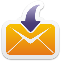 Undangan
Bupati Bangka Barat, 28 Mar 2018           Kunjungan Pejabat Kabupaten            Bangka Barat ke PT Timah Tbk
Dirut
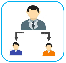 Disposisi
1
b
a
Dirut , 29 Mar 2018,            Edaran kebijakan Kartu Tambang            di lingkungan Darat Bangka ...
c
Dirut
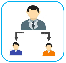 Edaran
b
2
Kadiv P2P, 4 Apr 2018,           Laporan Eksplorasi Timah Nigeria
a
P2P
c
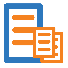 Memo
PT Aneka Tambang, 4 Apr 2018           Kerjasama Eksplorasi Darat di Belitung
d
Sekr. Dir
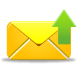 b
3
Draft
DRAFT
Kadiv. Akutansi, 4 Apri 2018           Tagihan Pajak Bumi & Bangunan lahan           PT Timah di Bekasi
a
Akutansi
c
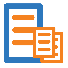 4
Memo
a
b
c
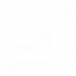 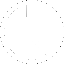 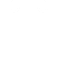 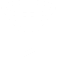 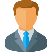 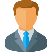